LASSO Regression
Farrokh Alemi, Ph.D.
[Speaker Notes: This presentation reviews LASSO regression.  This brief presentation was organized by Dr. Alemi.]
Purpose of LASSO Regression: Feature Selection
Ordinary Regression: Regress Y on independent 
variables X1 … Xn
Ordinary Regression: Regress Y on independent 
variables X1 … Xn
LASSO Regression: Regress Y on independent 
variables X1 … Xn but minimize sum of the 
estimated coefficients for X1 … Xn forcing many 
variables to have zero coefficients
Multiple Regression
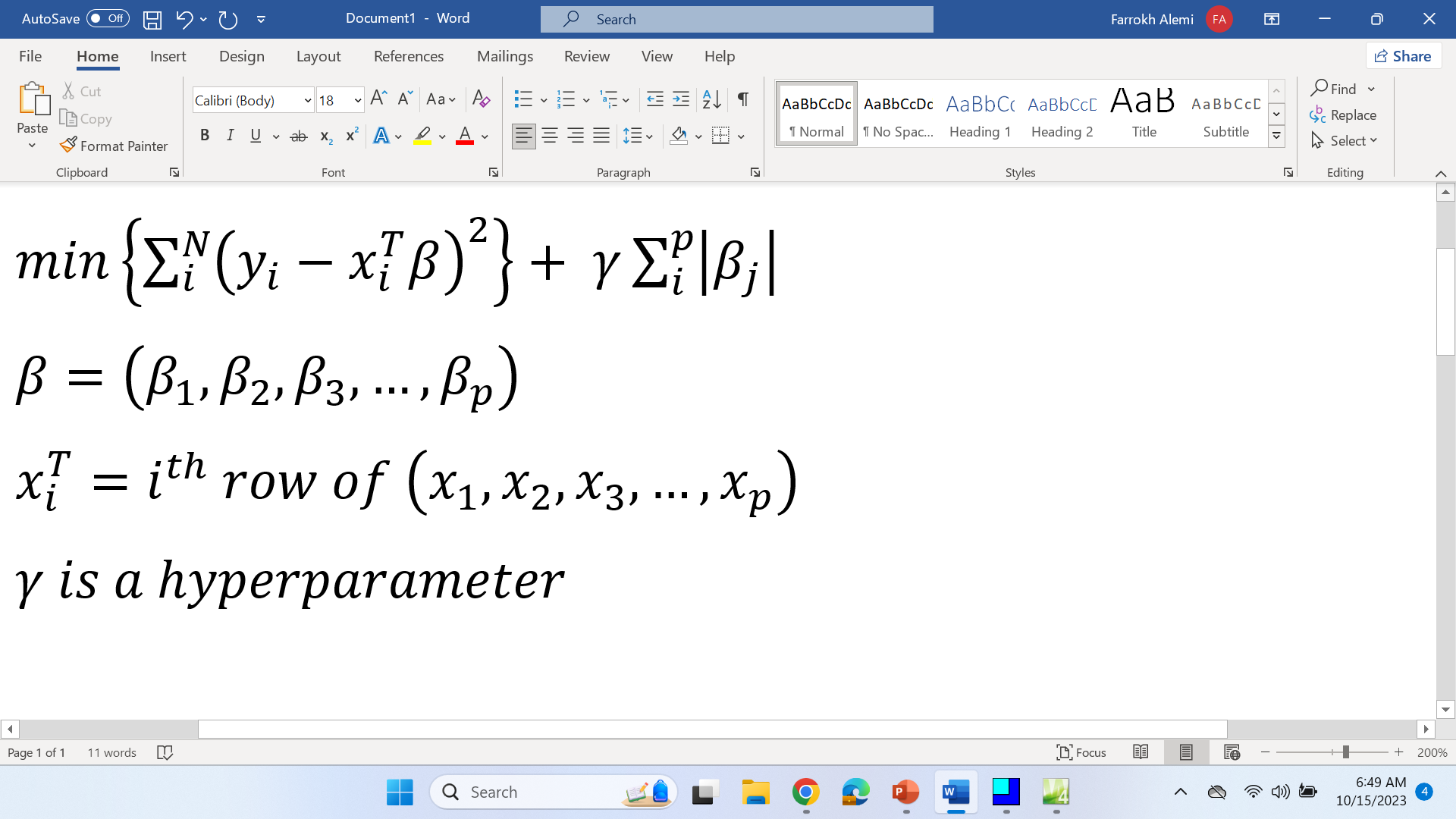 LASSO Regression
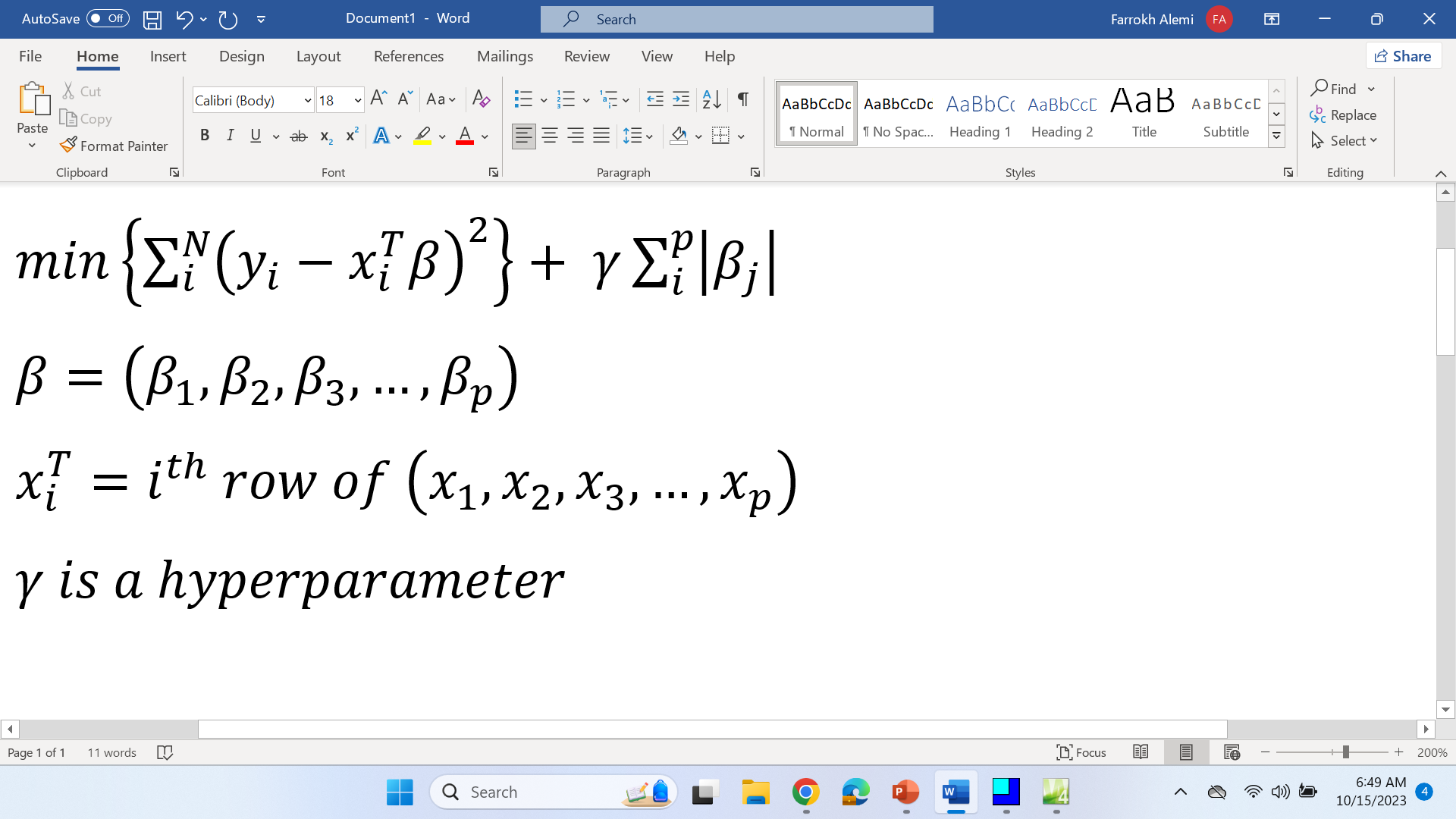 Multiple Regression
LASSO Regression
LASSO Regression
This tells us how but not what LASSO means
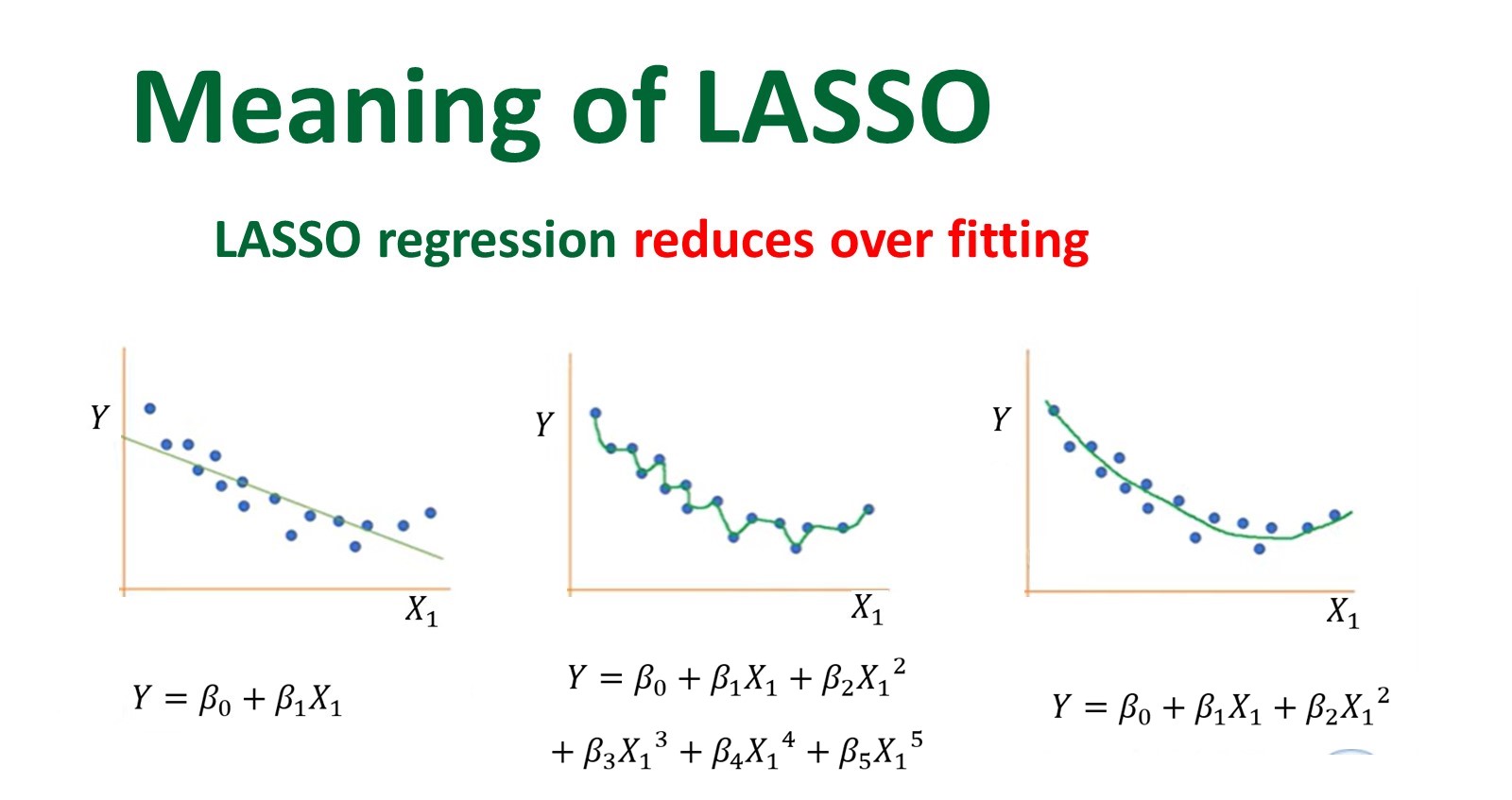 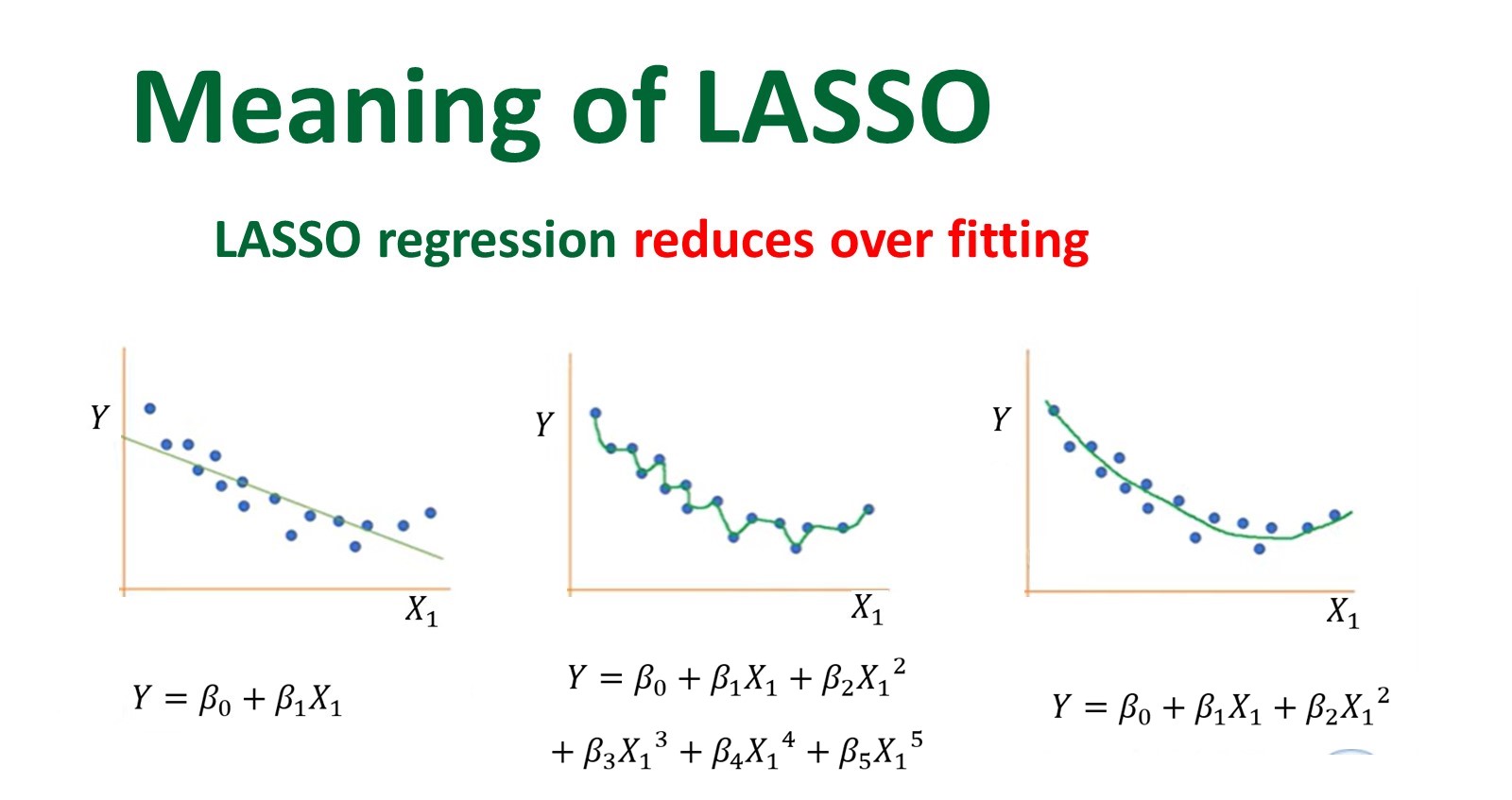 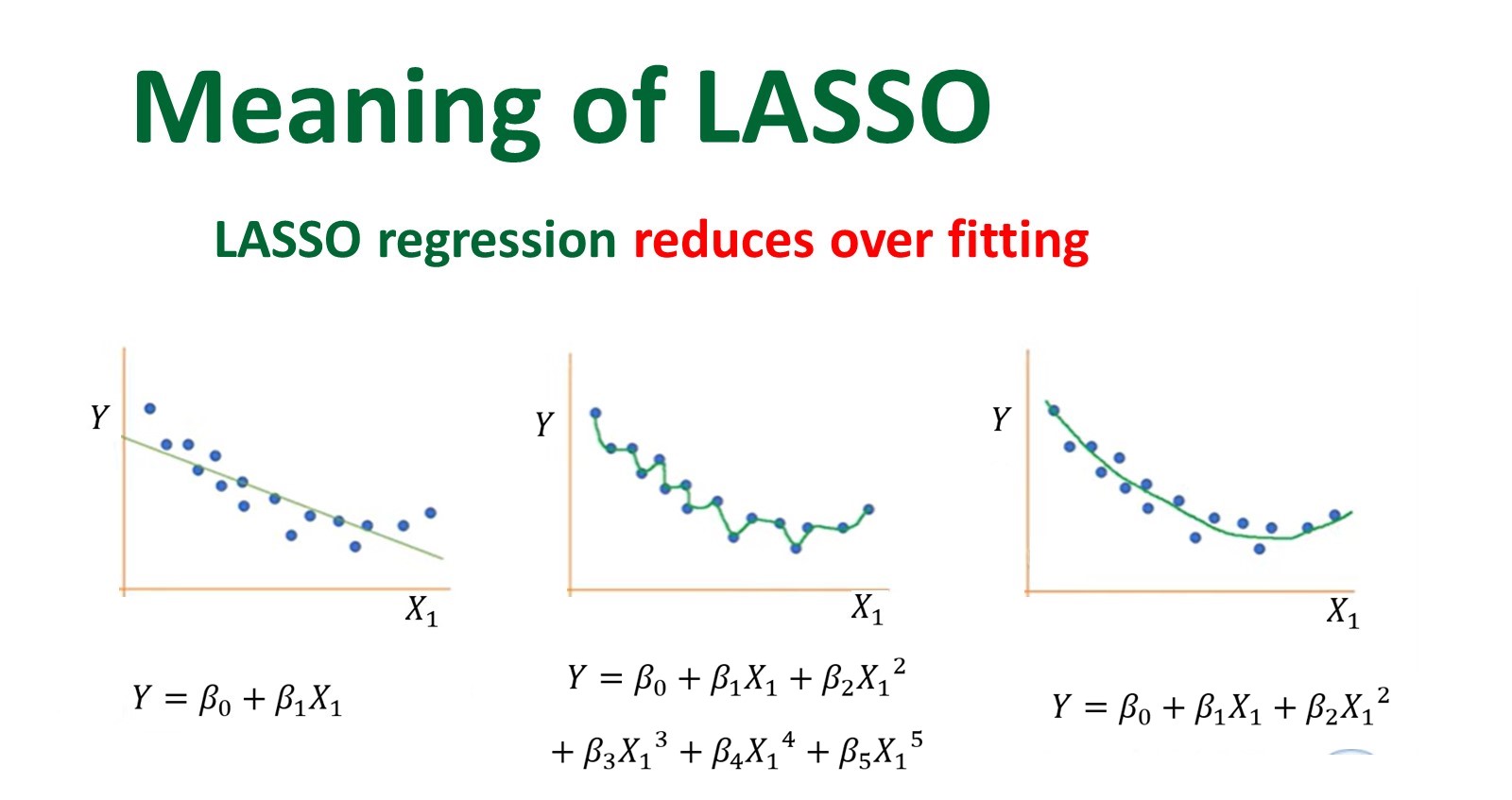 Meaning of LASSO
LASSO: Regress Y on independent 
variables X1 … Xn keeping only 
direct predictors of Y and dropping all 
other associations
Meaning of LASSO
LASSO: Regress Y on independent 
variables X1 … Xn keeping only 
direct predictors of Y
Non-zero LASSO variables  make all other variables  irrelevant
Meaning of LASSO
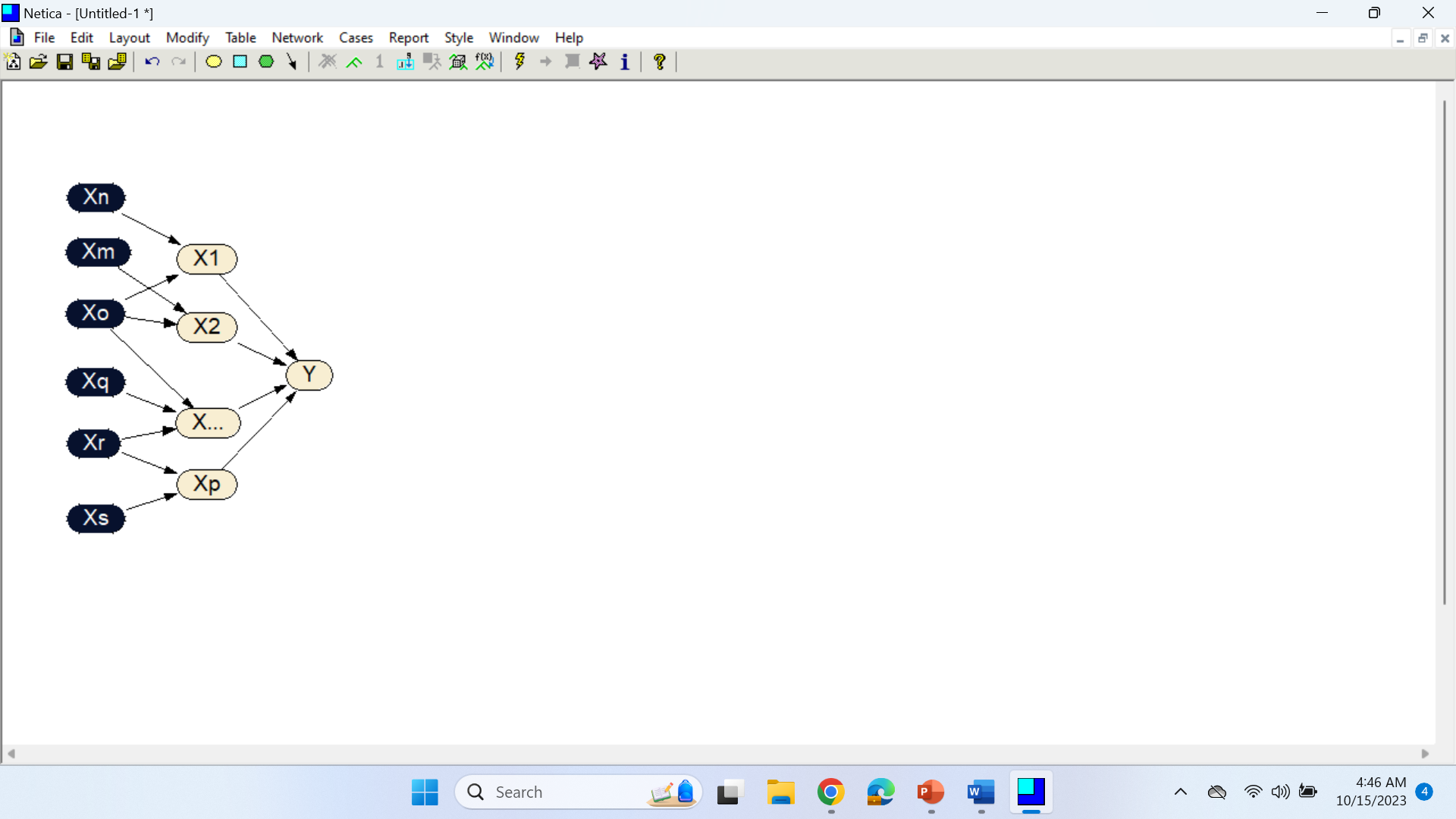 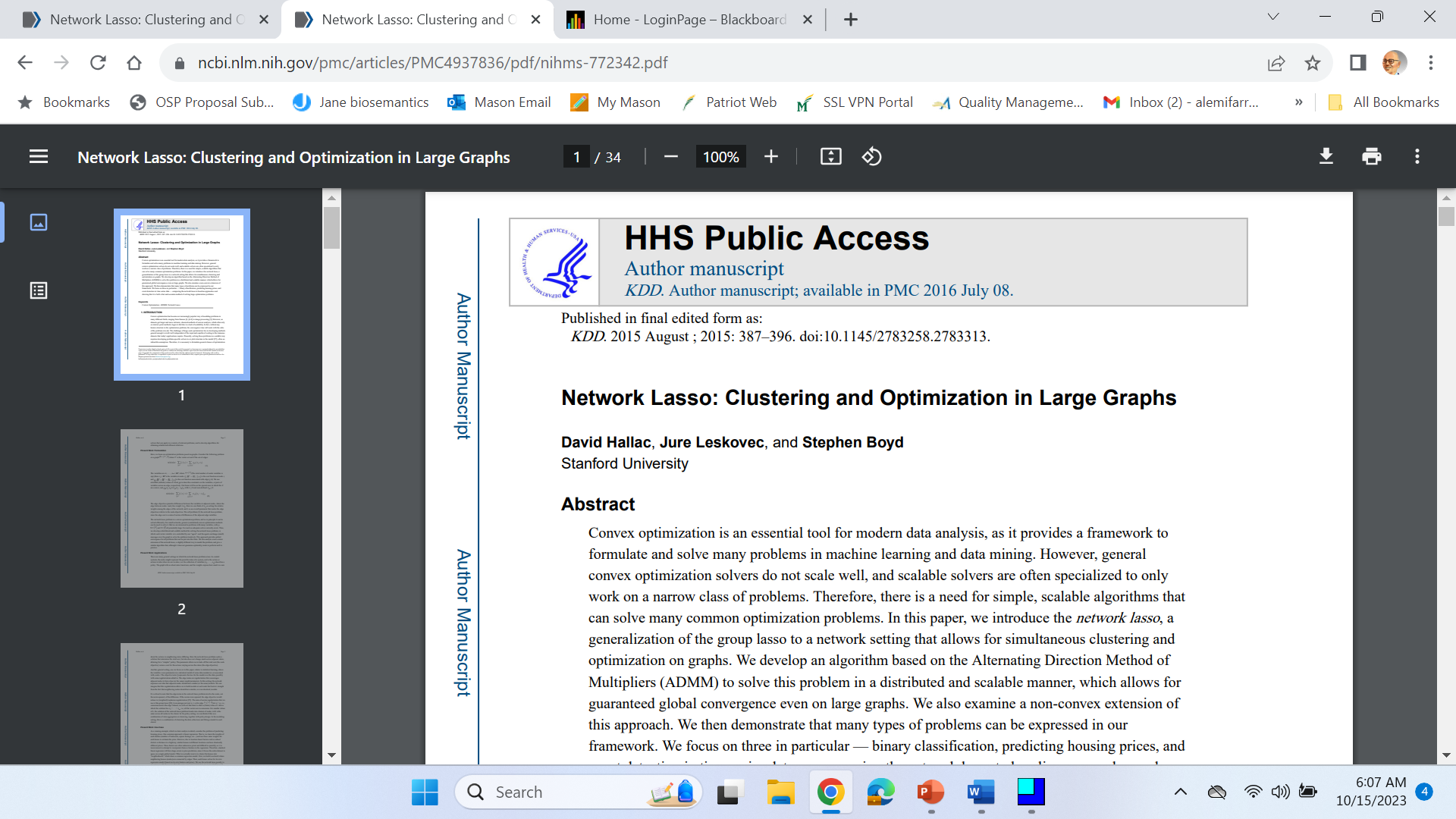 Outcome
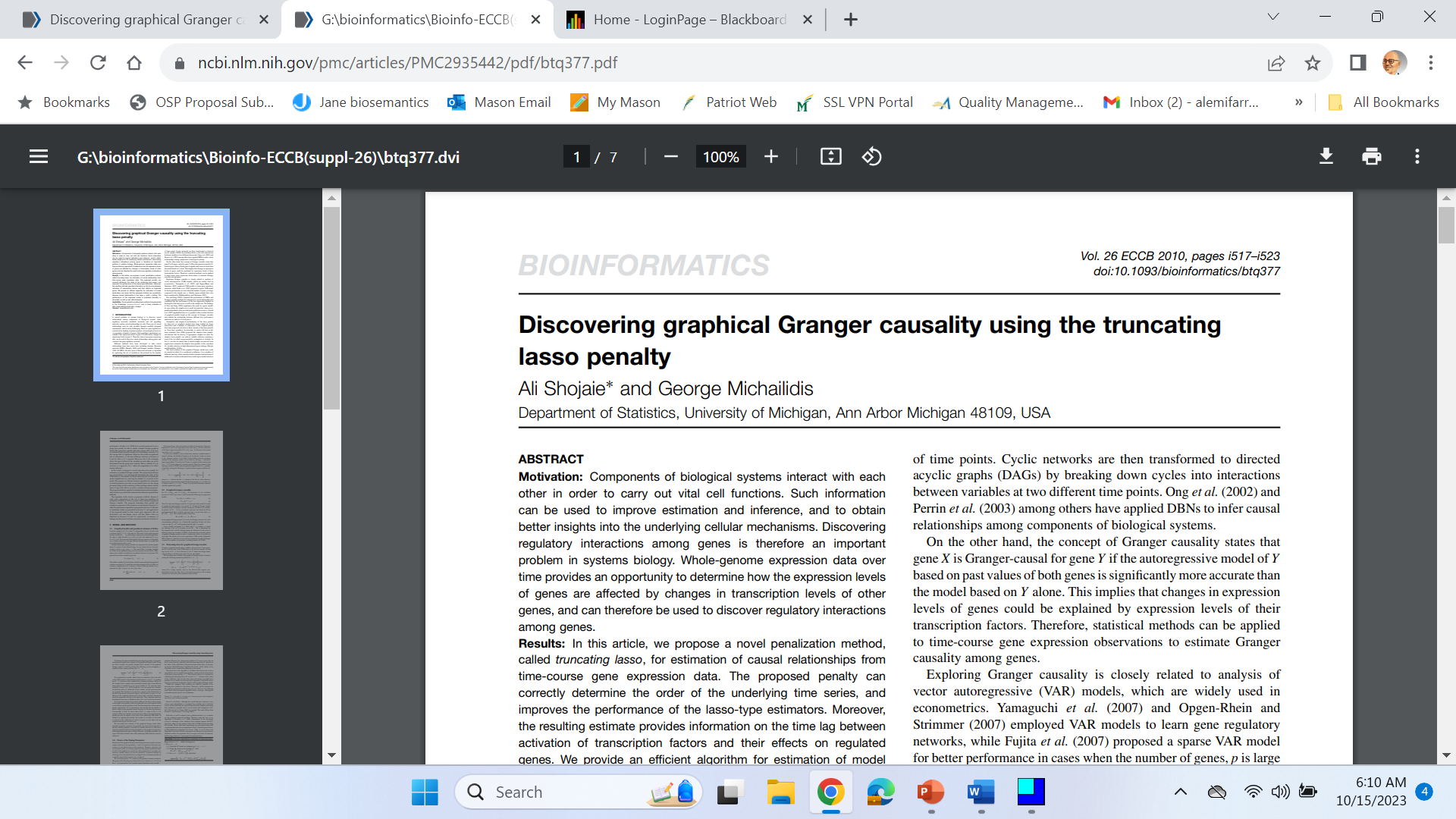 Meaning of LASSO
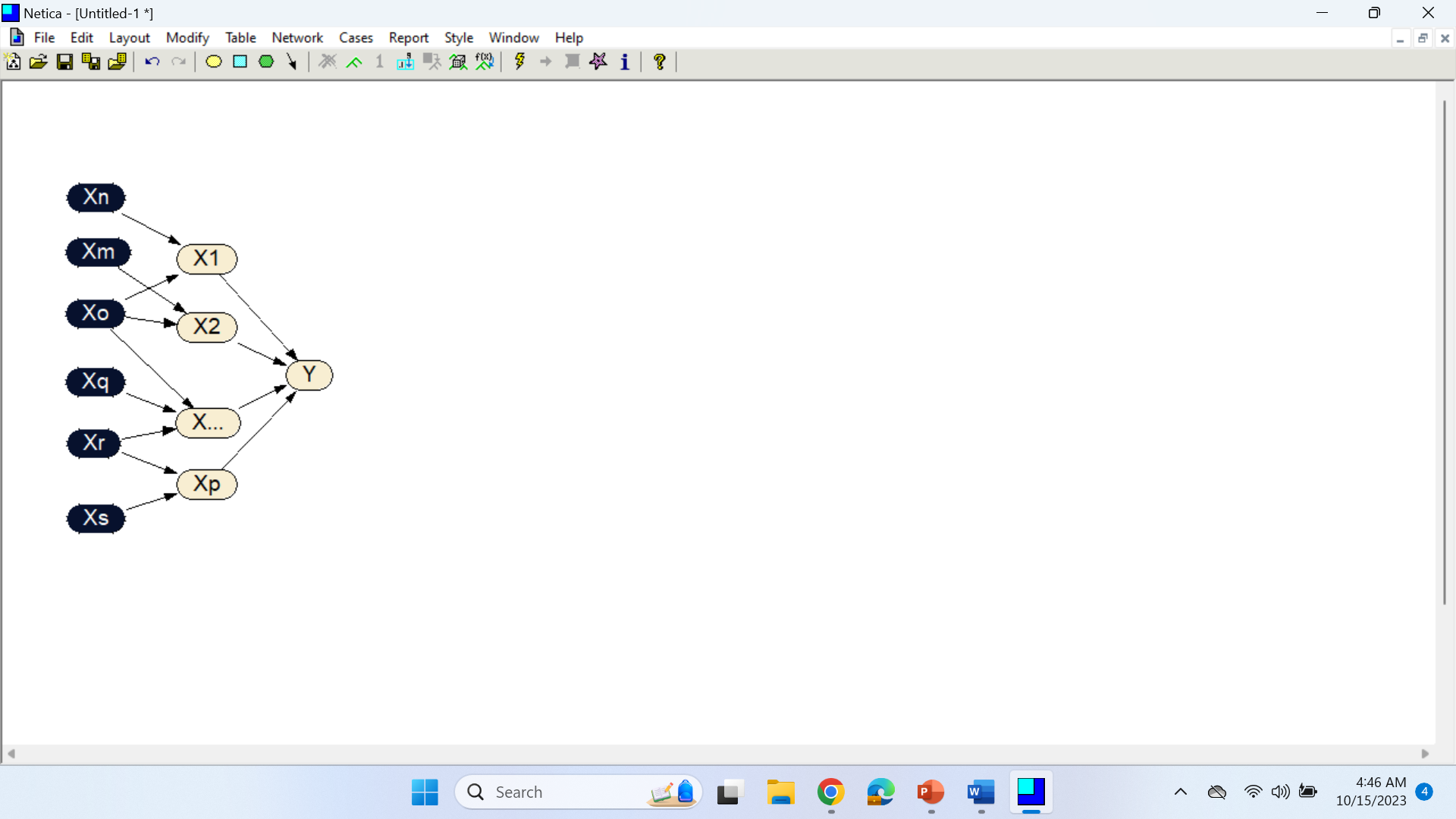 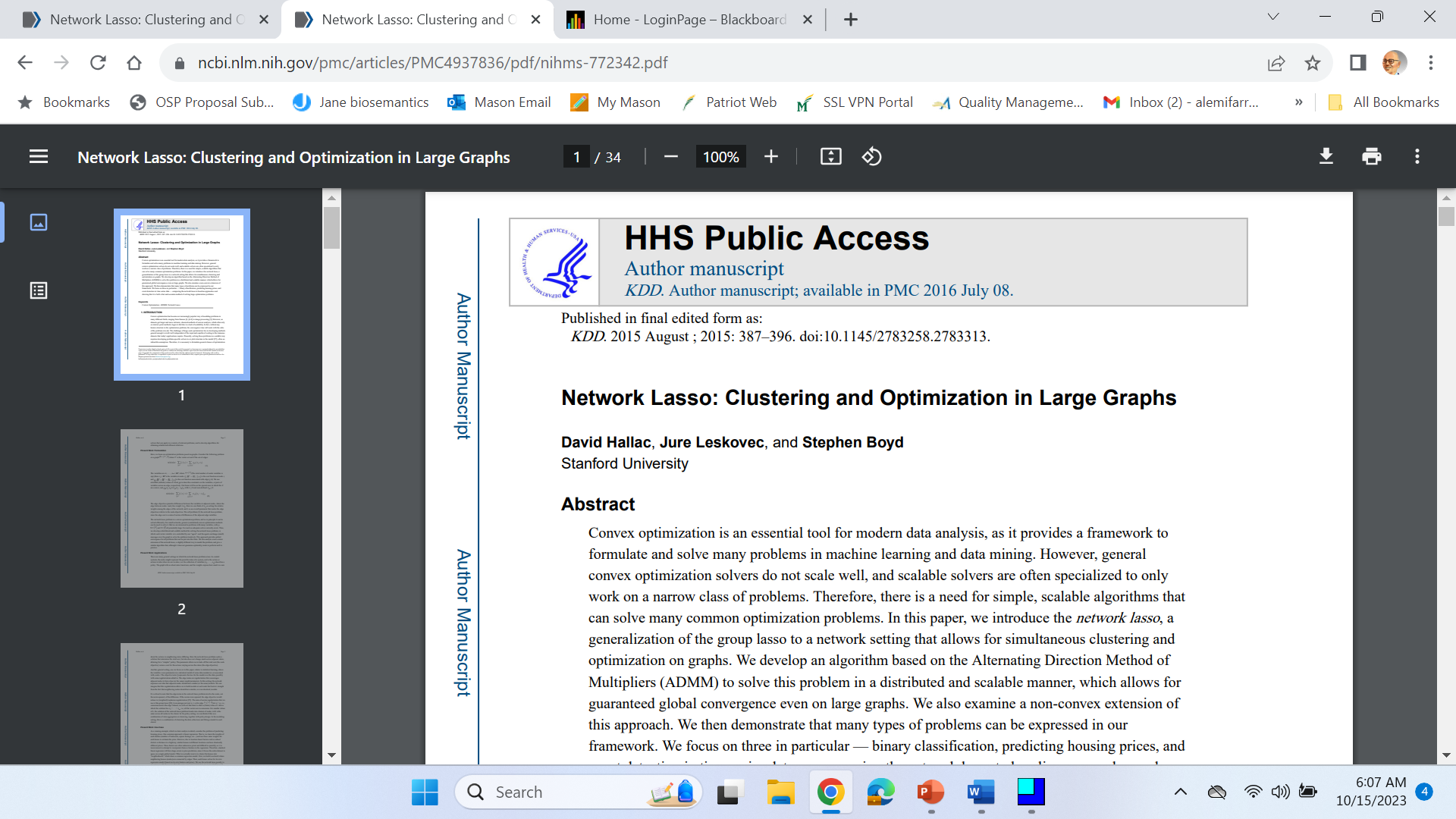 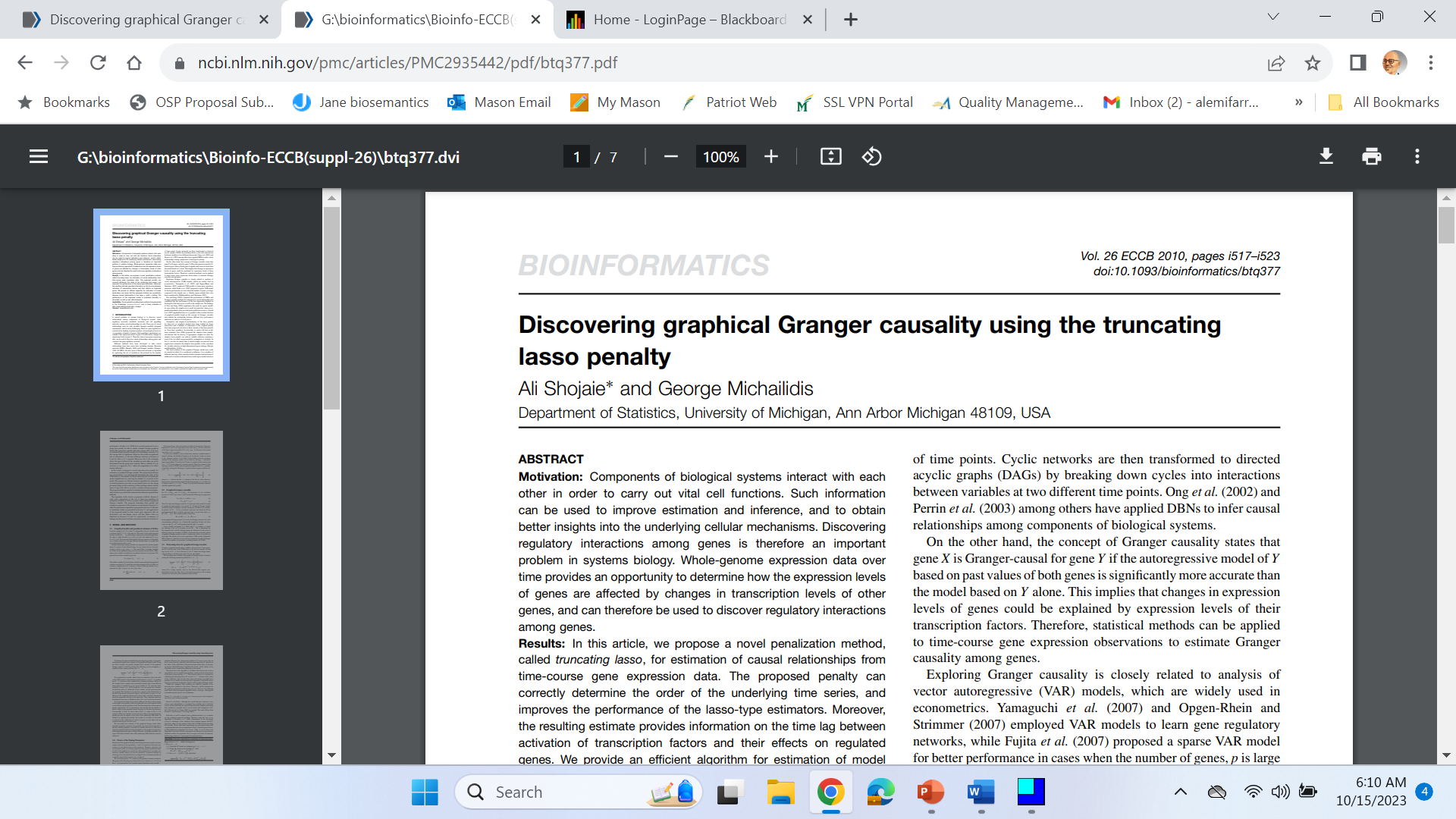 D
Meaning of LASSO
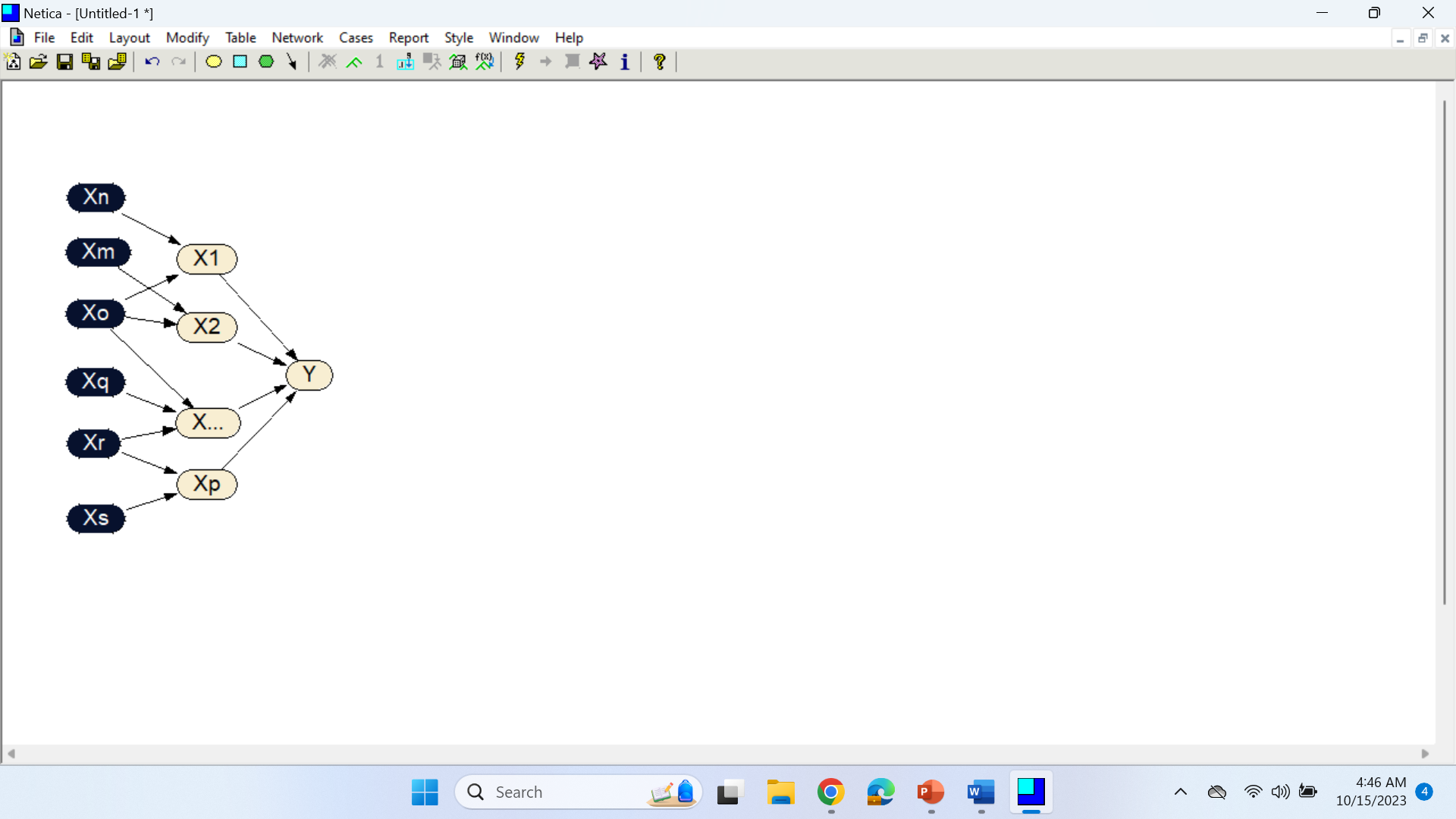 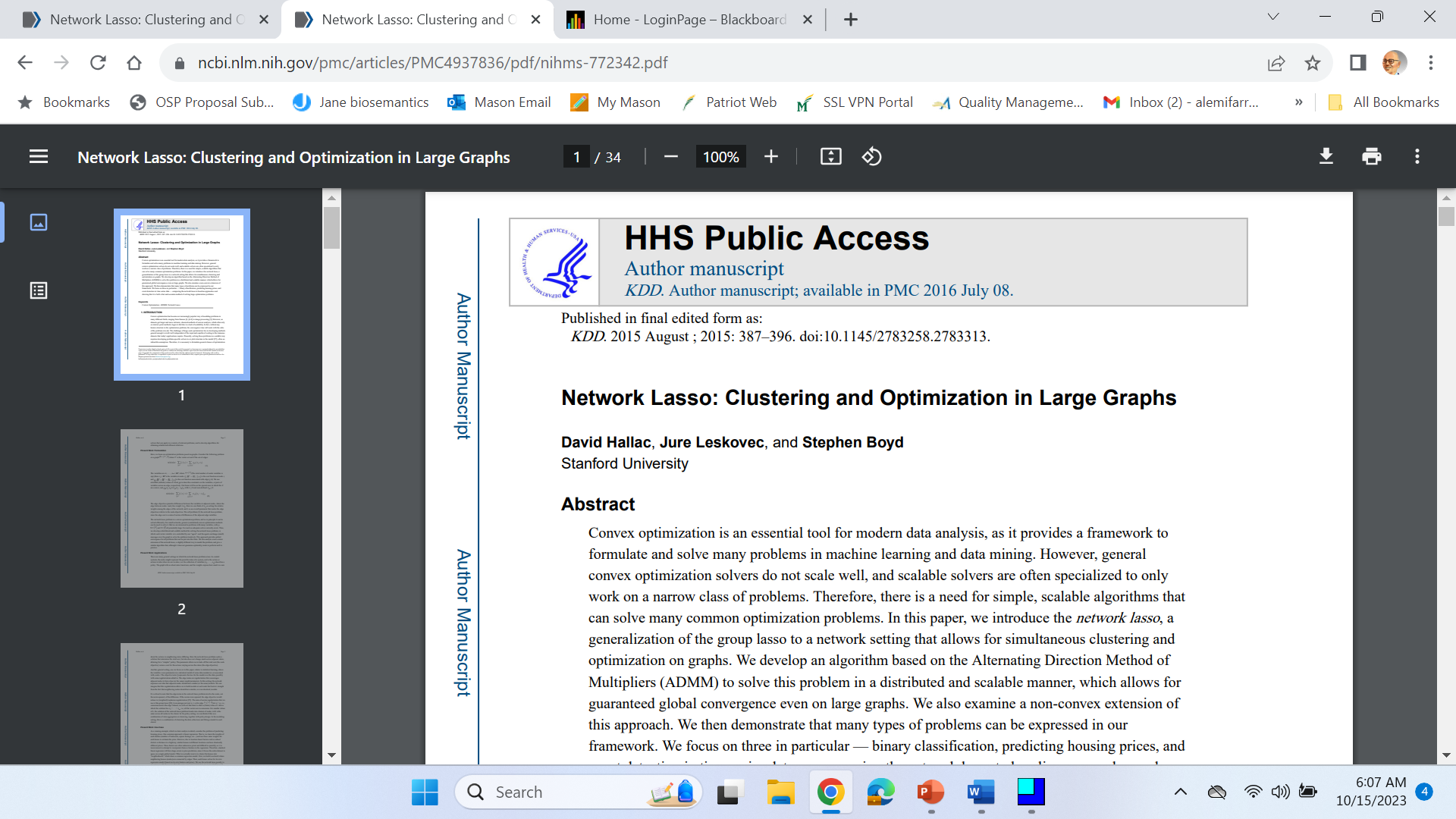 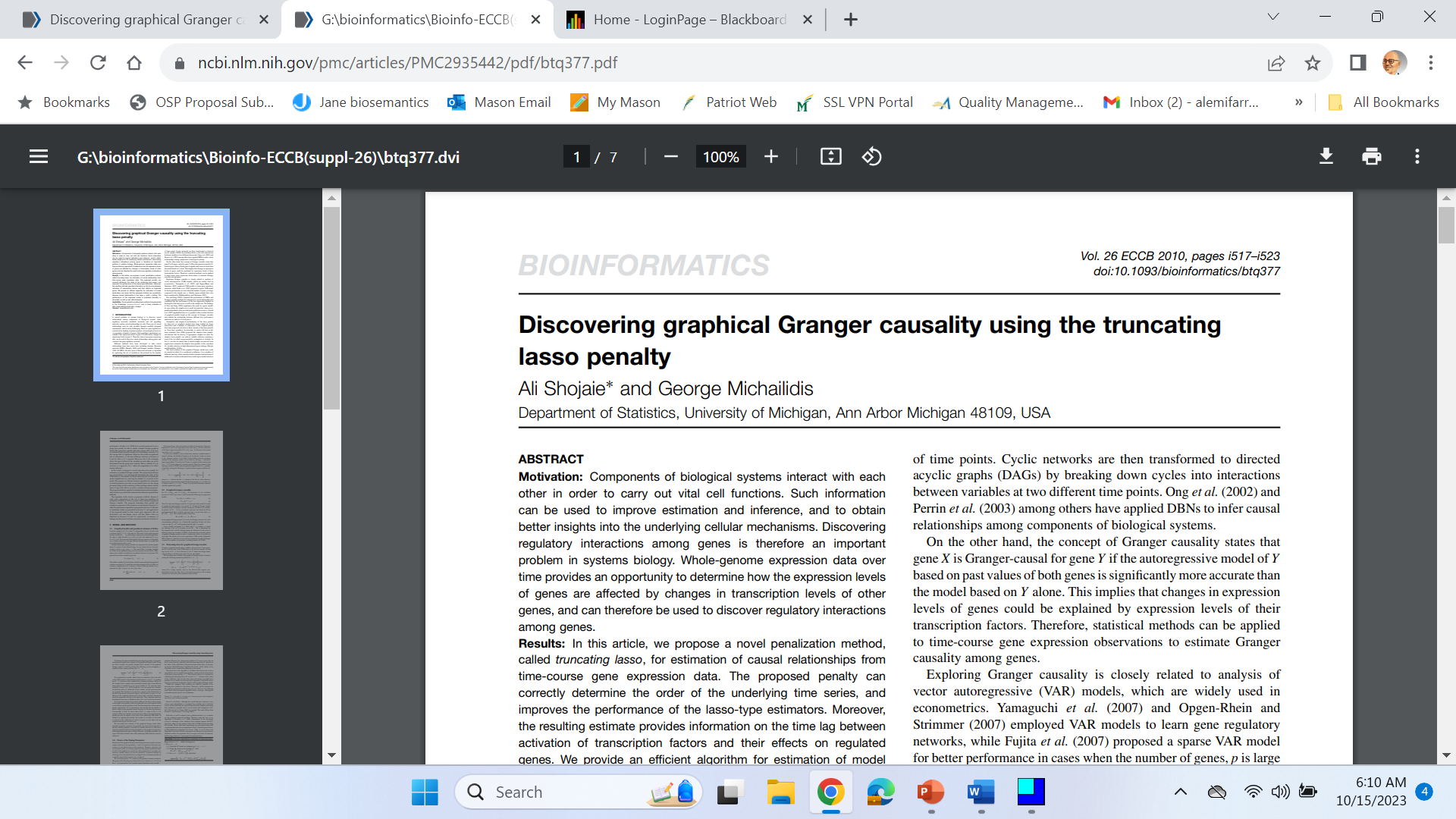 D
I
Meaning of LASSO
Given a temporal order, not all associations are the same. Some don’t matter
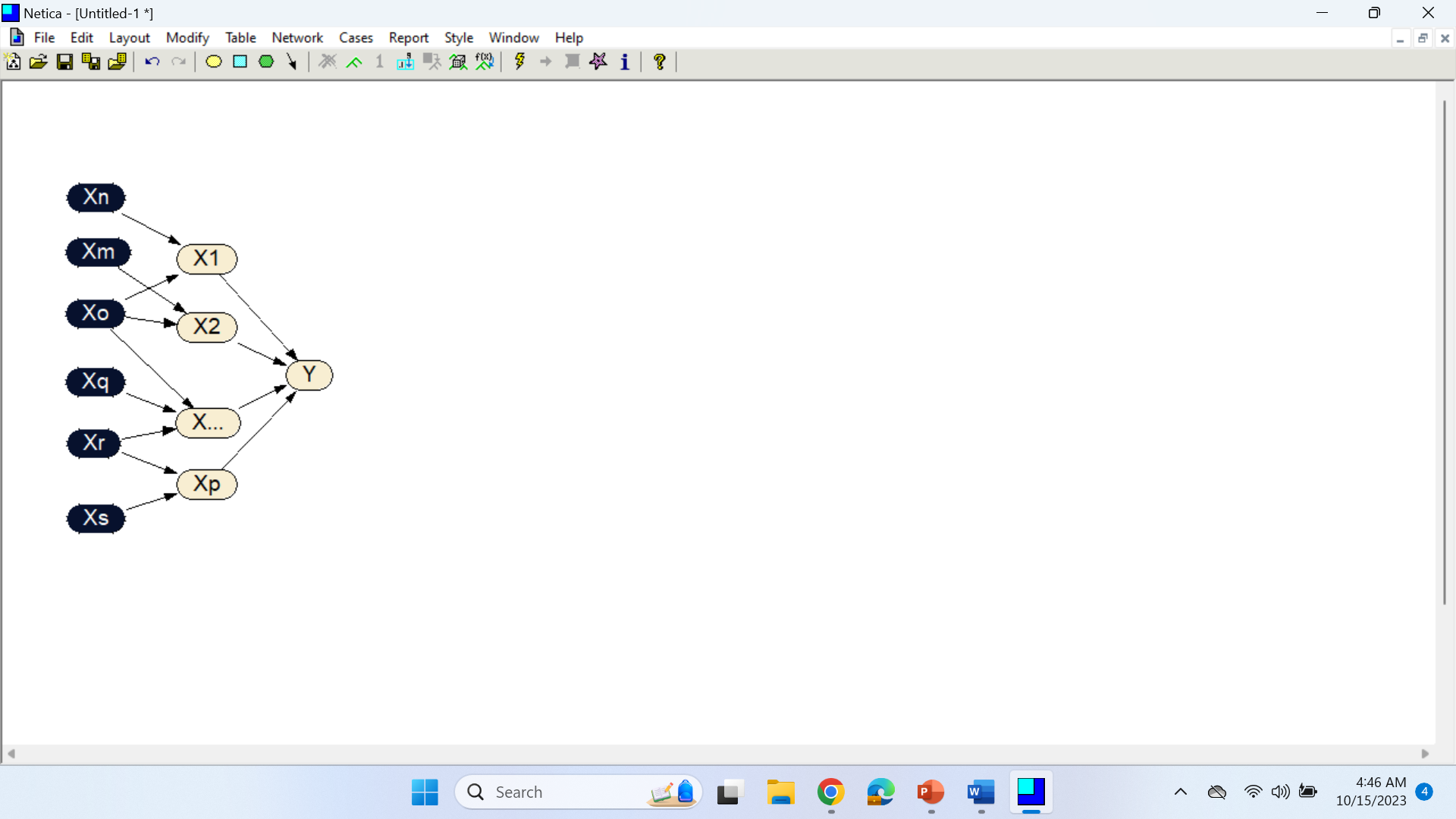 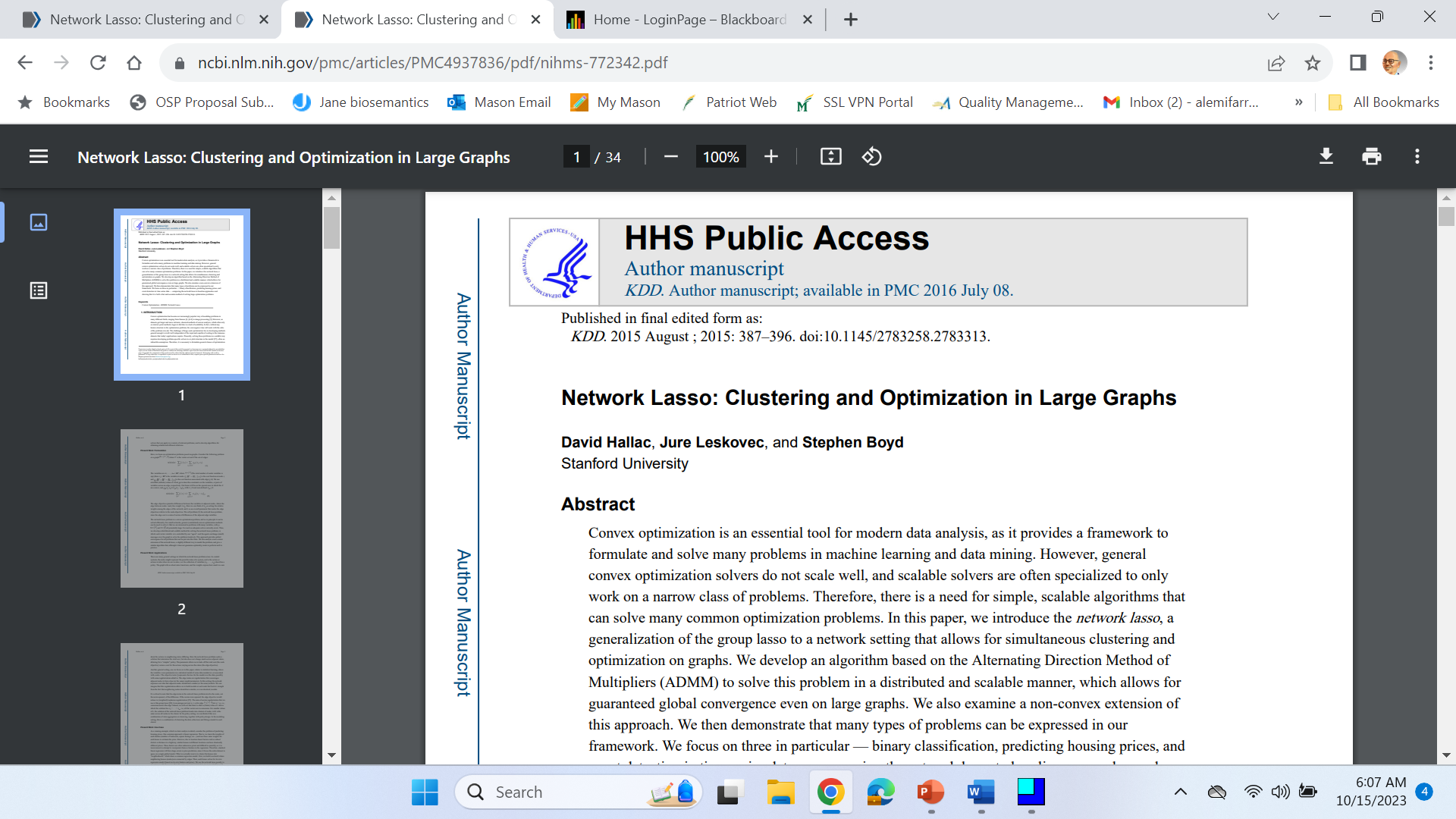 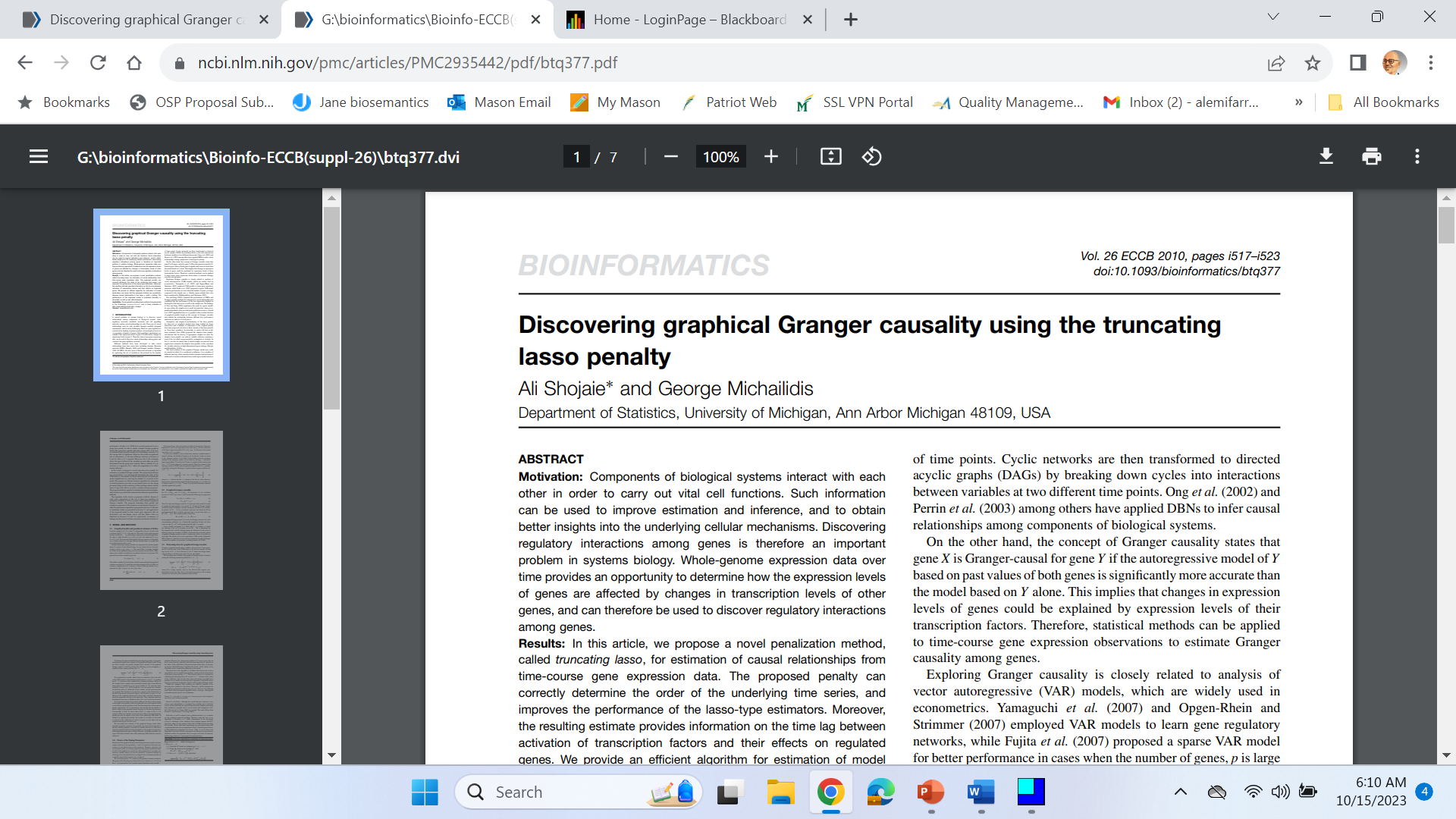 D
I
Meaning of LASSO
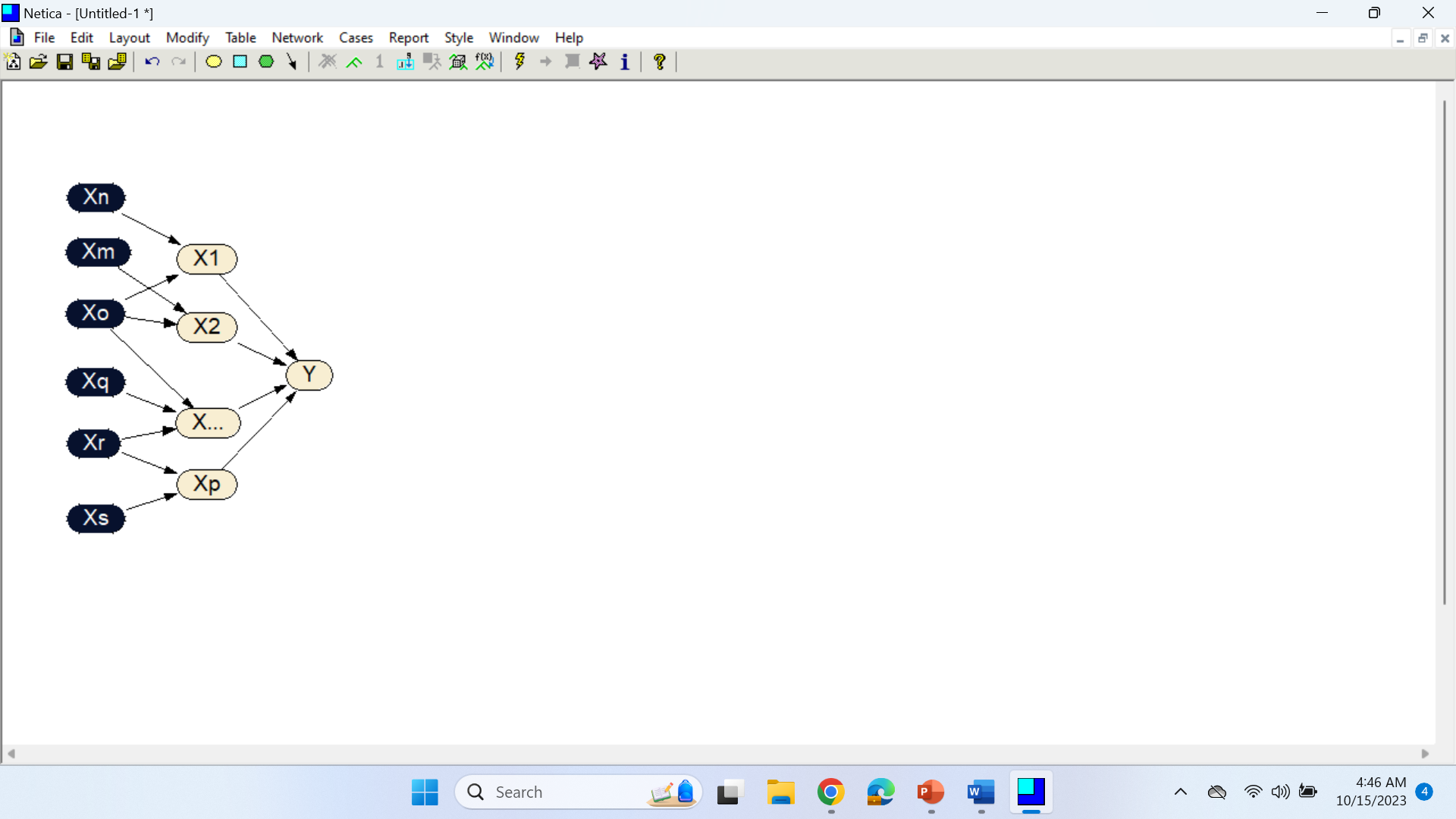 LASSO identifies direct predictors & ignores indirect associations
D
I
Meaning of Hyperparameter
When lambda is zero LASSO is the same as multiple regression
Meaning of Hyperparameter
Larger lambda = fewer 
variables selected
Meaning of Hyperparameter
Often Lambda = 1SE
LASSO Uncomplicates LifeIt Selects Variables that Make other Variables irrelevant